Write the title here [font Arial, size 80, colour Preto]
Write the author(s) name(s) here1. [font Arial, size 30, colour Preto]
1 write the author’s affiliation here [font Arial, size 22, colour Preto]
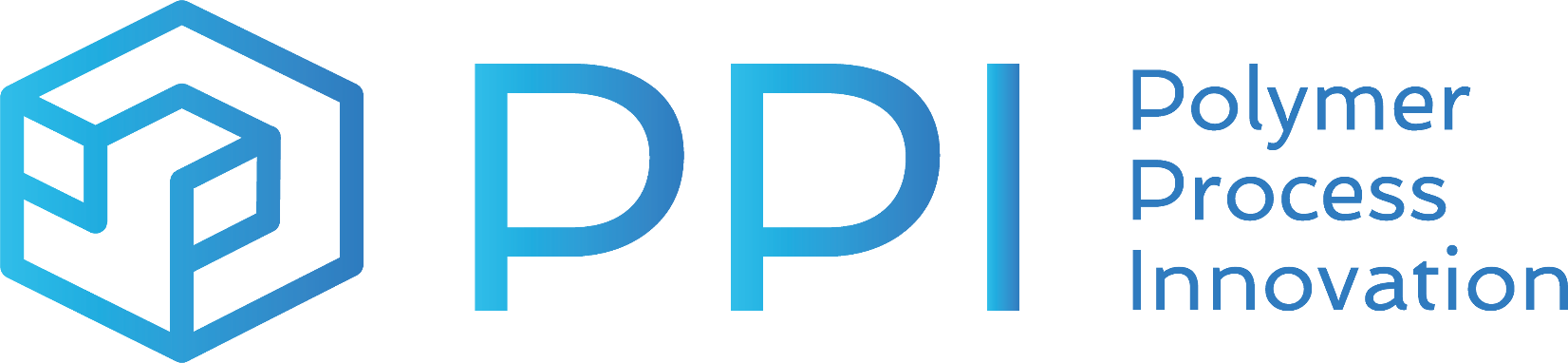 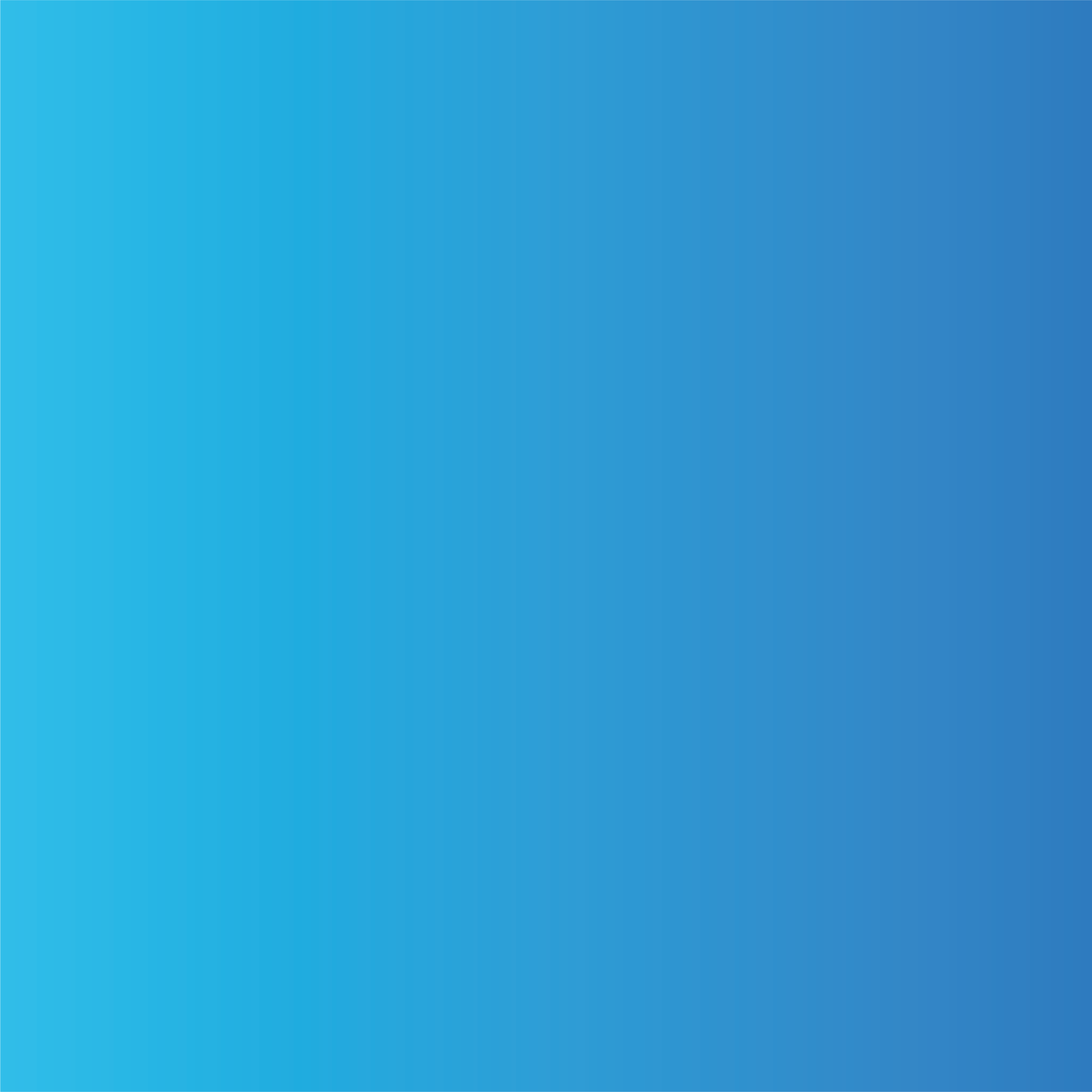 [element to separate information (mandatory)   move vertically downwards if needed  [delete this line of information]
Write subtitle 1 here copy as needed [font Arial, size 50, colour Preto]
Write subtitle 2 here copy as needed [font Arial, size 40, colour Preto]
Write body text move and copy as needed [font Arial, recomended size 28, colour Preto]
Write caption for Images, Tables, or Graphs move and copy as needed [font Arial, size 20, colour Preto]
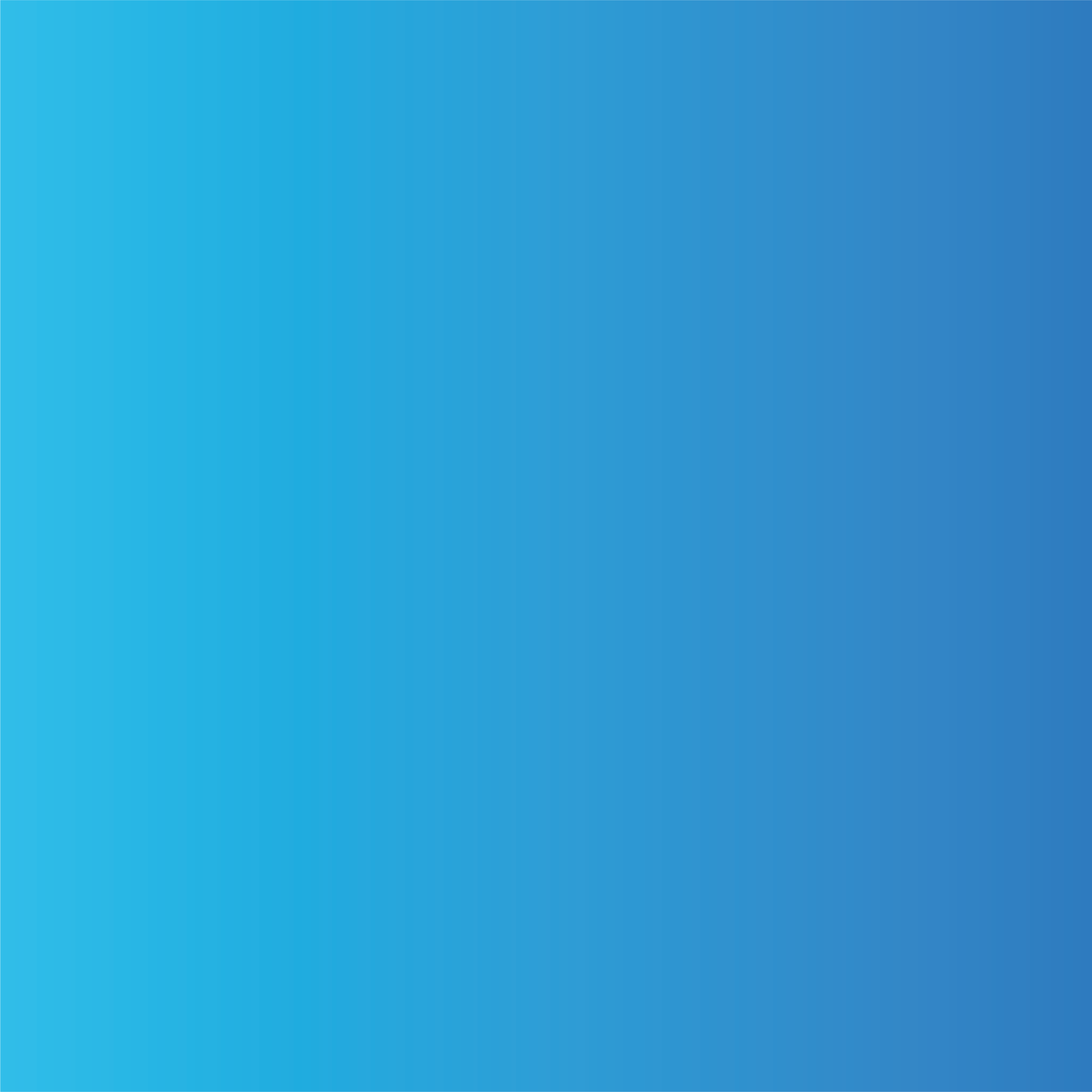 [element to separate information (optional)   copy and move vertically as needed] [delete this line of information]
place for logos (Inside the gray box, aligned to the left) [delete the box and this line of information]
00th September 2023
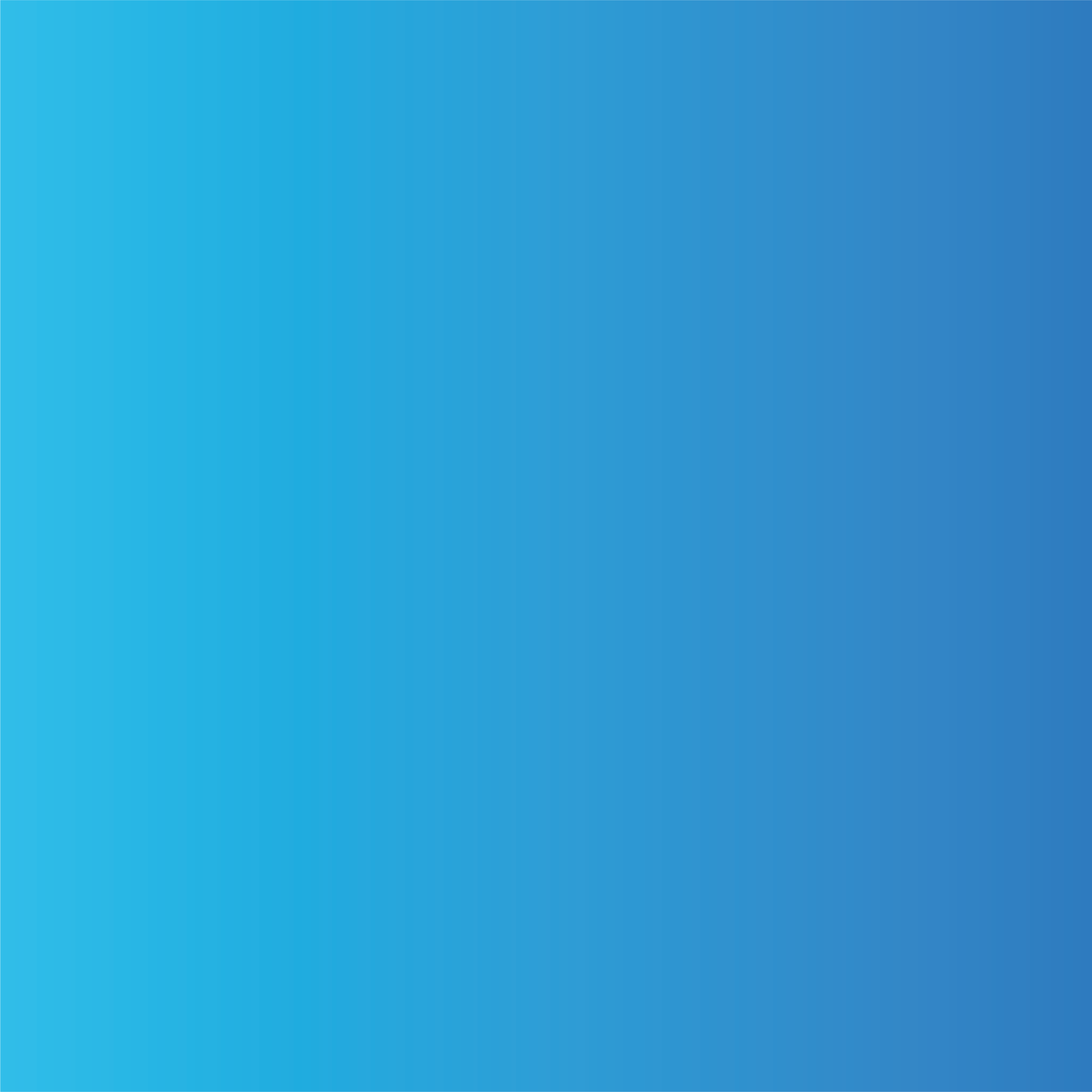